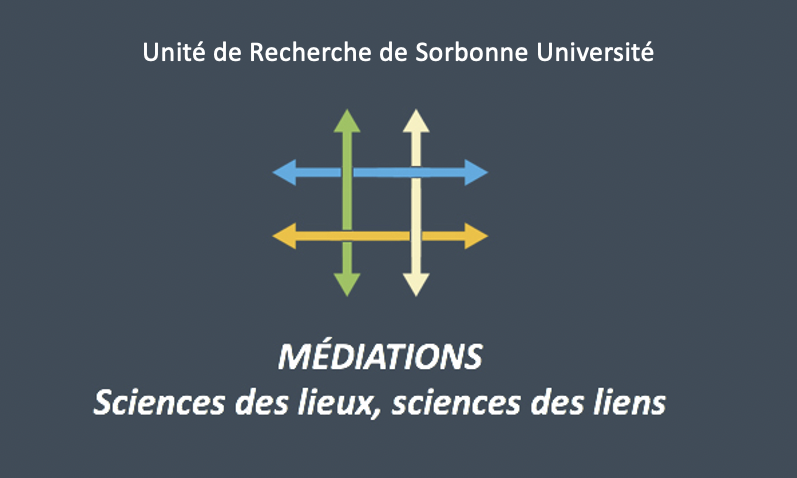 Nom du colloque ou du séminaire
Dates
Titre de la présentation
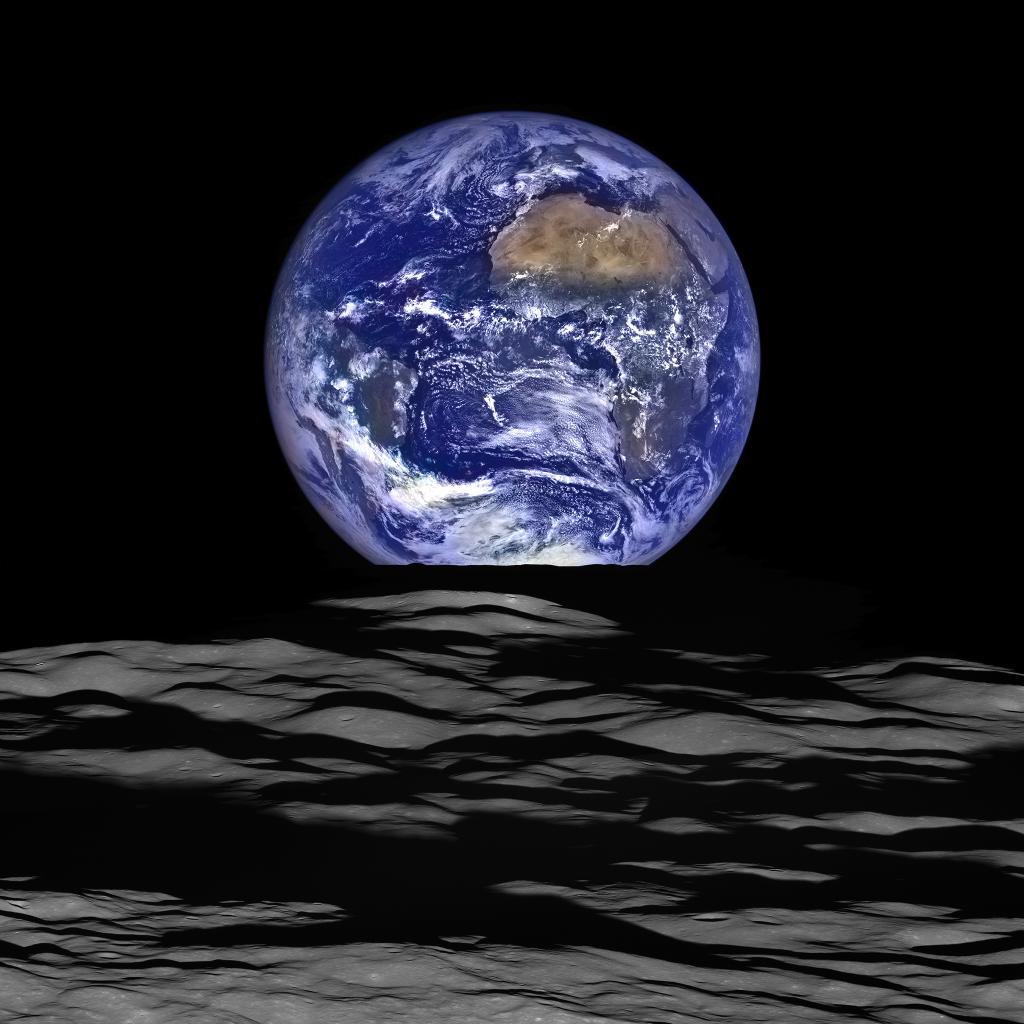 Éventuelle(s) illustration(s)
Laboratoire Médiations
Maison de la recherche
28 rue Serpente 75006 Paris Francehttps://laboratoire-mediations.sorbonne-universite.fr
Prénom NOM
Prenom.nom@sorbonne-universite.fr
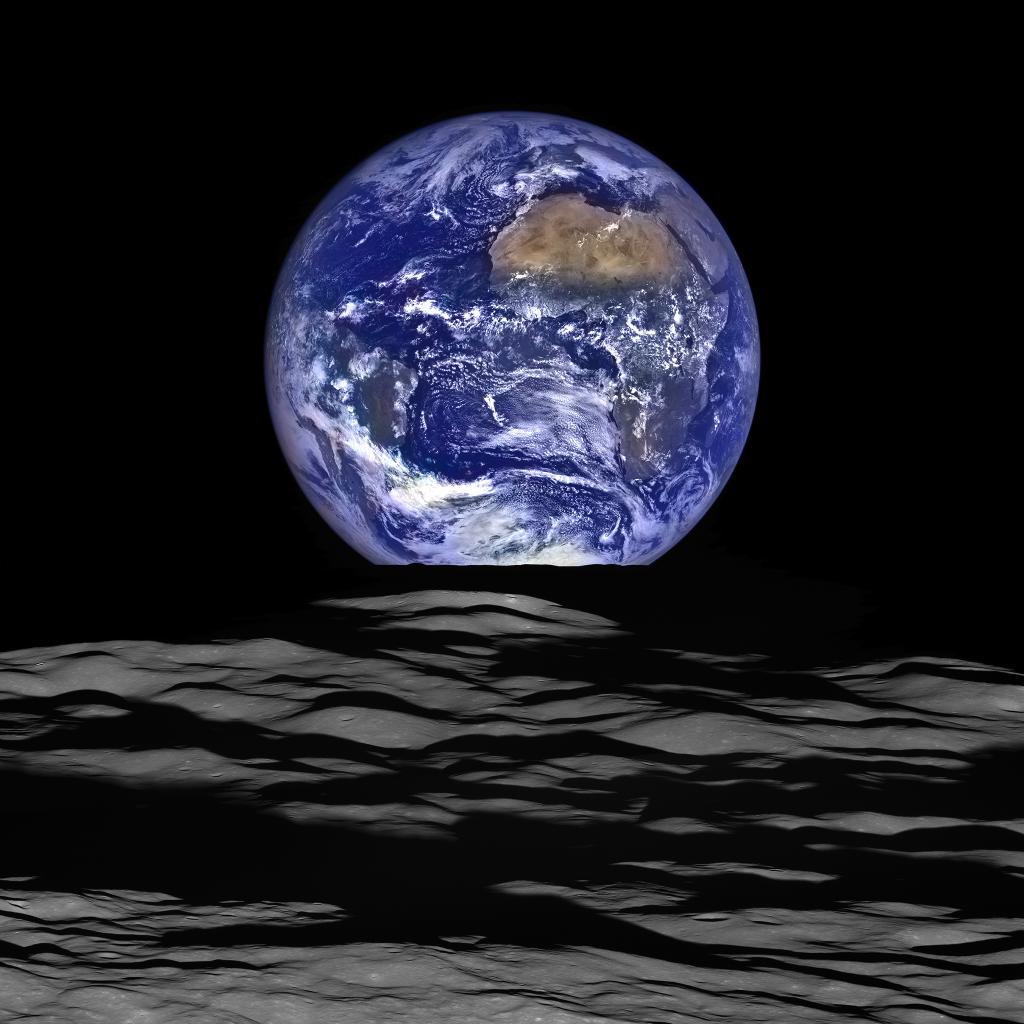 Titre de partie
Éventuelle(s) illustration(s)
Titre de l’exposé
Laboratoire MÉDIATIONS
Prénom NOM
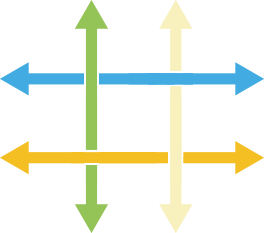 That’s the question
Nom du colloque, du séminaire ou de l’événement Prénom NOM
Laboratoire MEDIATIONSUnité de Recherche de Sorbonne Université
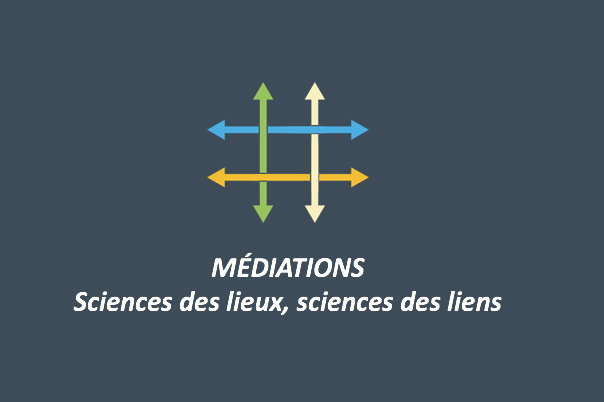 De quoi parle-t-on ?
Titre de l’exposé
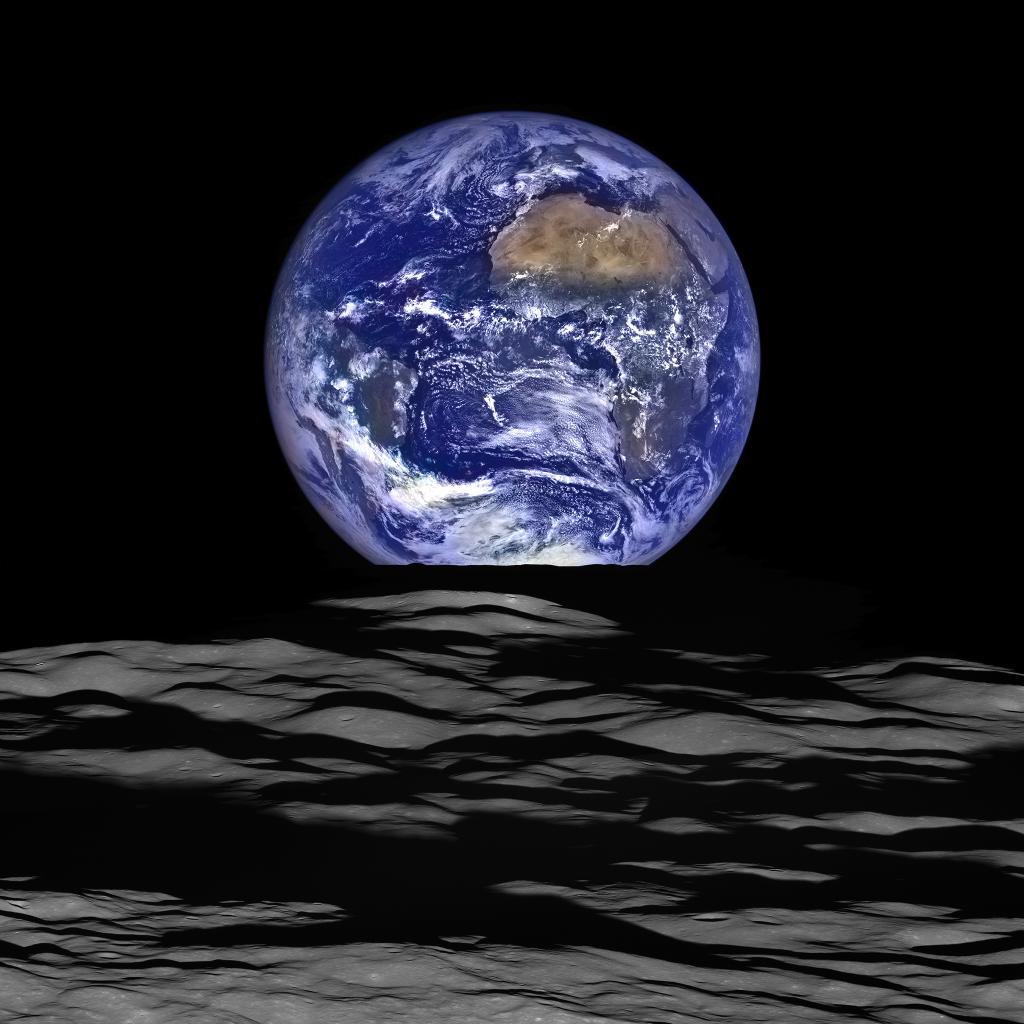 Titre de partie
Éventuelle(s) illustration(s)
Titre de l’exposé
Laboratoire MÉDIATIONS
Prénom NOM
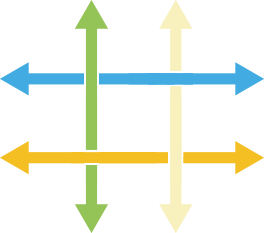 That’s the question
Nom du colloque, du séminaire ou de l’événement Prénom NOM
Laboratoire MEDIATIONSUnité de Recherche de Sorbonne Université
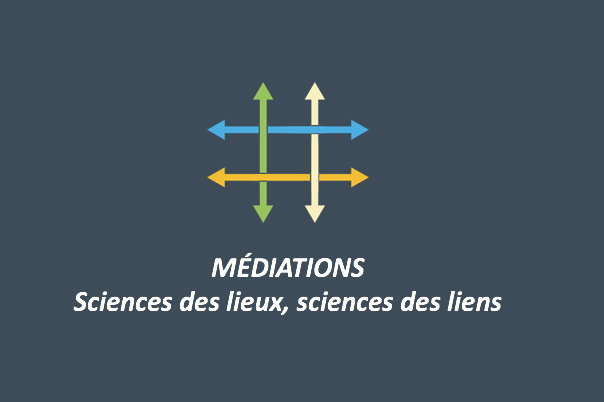 De quoi parle-t-on ?
Titre de l’exposé
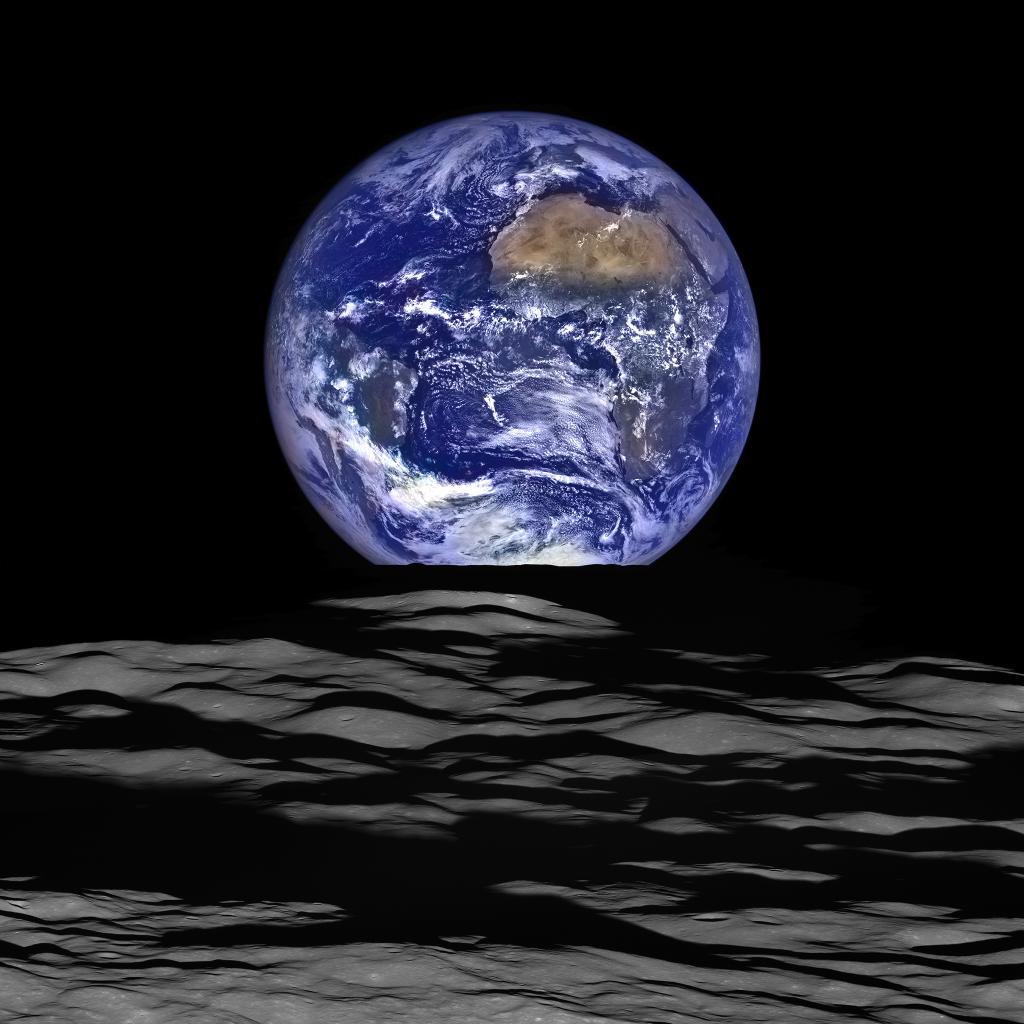 Titre de partie
Éventuelle(s) illustration(s)
Titre de l’exposé
Laboratoire MÉDIATIONS
Prénom NOM
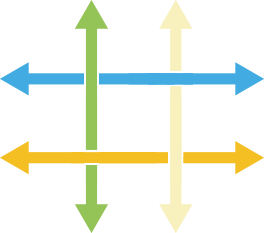 That’s the question
Nom du colloque, du séminaire ou de l’événement Prénom NOM
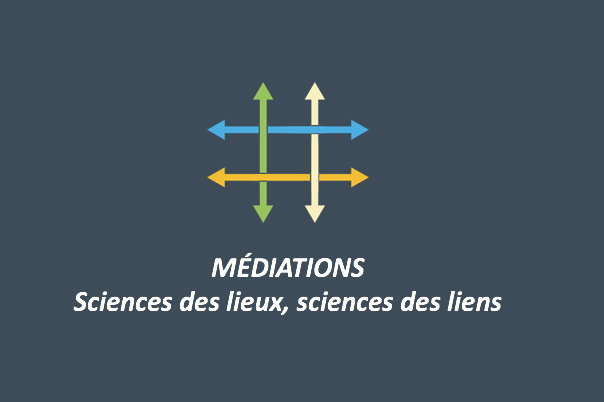 Laboratoire MEDIATIONSUnité de Recherche de Sorbonne Université
De quoi parle-t-on ?
Titre de l’exposé
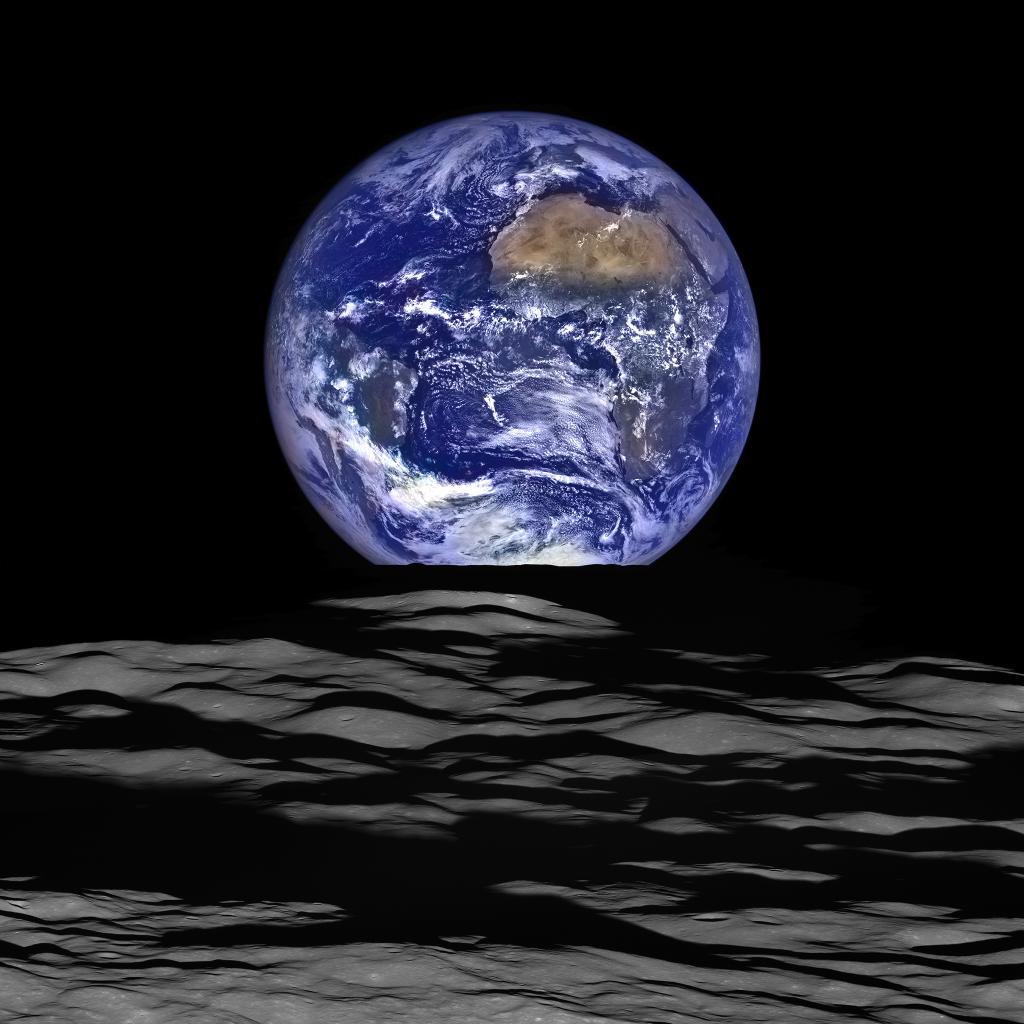 Titre de partie
Éventuelle(s) illustration(s)
Titre de l’exposé
Laboratoire MÉDIATIONS
Prénom NOM
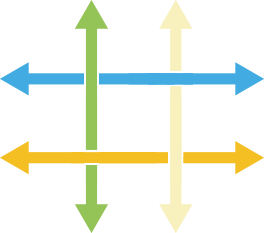 That’s the question
Nom du colloque, du séminaire ou de l’événement Prénom NOM
Laboratoire MEDIATIONSUnité de Recherche de Sorbonne Université
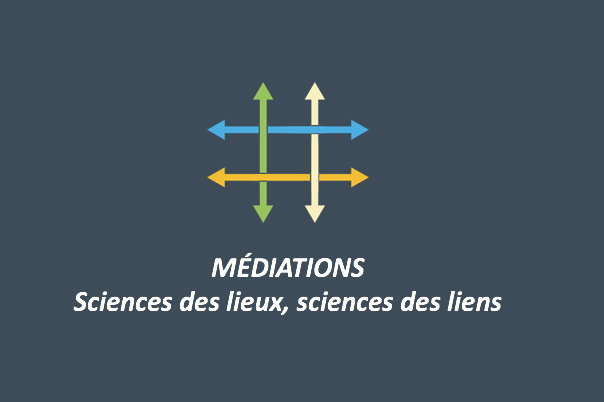 De quoi parle-t-on ?
Titre de l’exposé